ГБПОУ «ТТТ»
СБОРОЧНО-СВАРОЧНЫЕ ПРИСПОСОБЛЕНИЯ
В настоящее время абсолютно все сварочно -
сборочные приспособления можно отнести к двум
группам: установочные и закрепляющие. Стоит
отметить, что с наилучшей стороны показывают себя
универсальные приспособления, которые рассчитаны
на две функции.
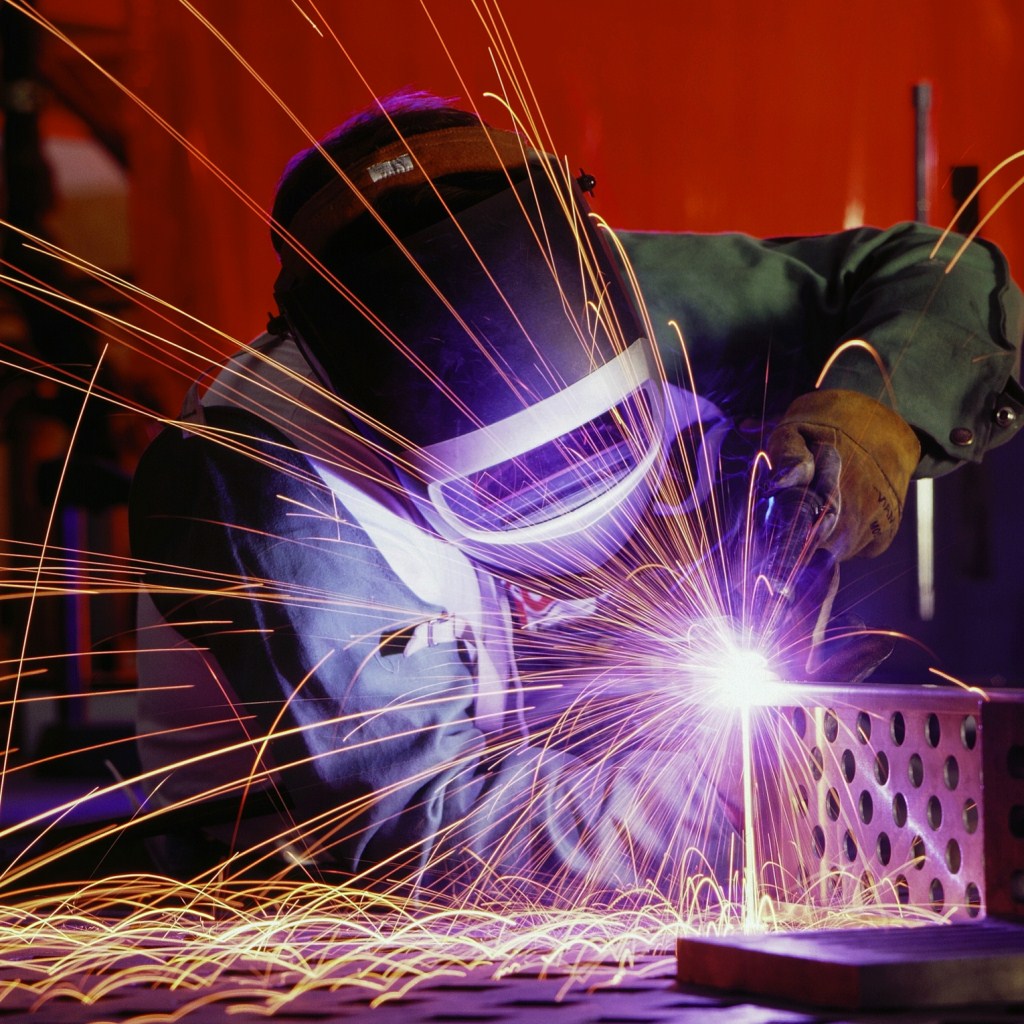 УСТАНОВОЧНЫЕ ПРИСПОСОБЛЕНИЯ
Основным предназначением такого
типа приспособлений является установка детали в
необходимое место так, как она должна выглядеть
после завершения сварочного процесса.
Руководствуясь функциональностью, а также
конструктивному исполнению, установочные
приспособления можно разделить на:
Угольники
Шаблоны
Упоры
Призмы
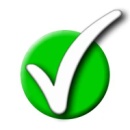 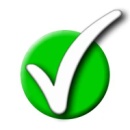 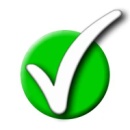 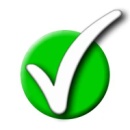 Упоры – приспособления, служащие для фиксации
металлических деталей своими руками по
базовым поверхностям. Также стоит отметить, что
они могут быть съемными, постоянными, а также
откидными. Касательно постоянных, то они –
бруски или пластины. Откидные или съемные
упоры необходимы в тех случаях, когда в их
постоянном присутствии нет нужды.
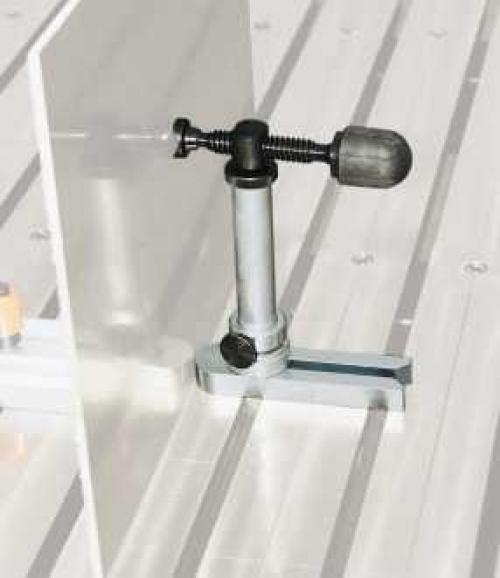 Угольники – элементы, служащие для установки
свариваемых деталей под углом. Бывают поворотные
угольники, отличающиеся своей выгодностью.
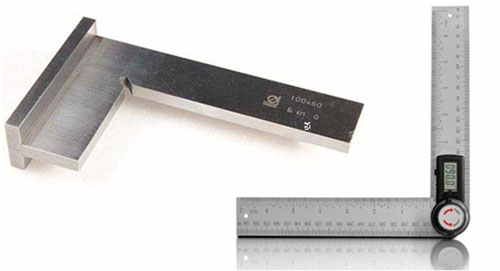 Призмы – вспомогательные приспособления
для сварки, необходимые для фиксации будущего
изделия в определенном положении (при
сваривании цилиндрических изделий)
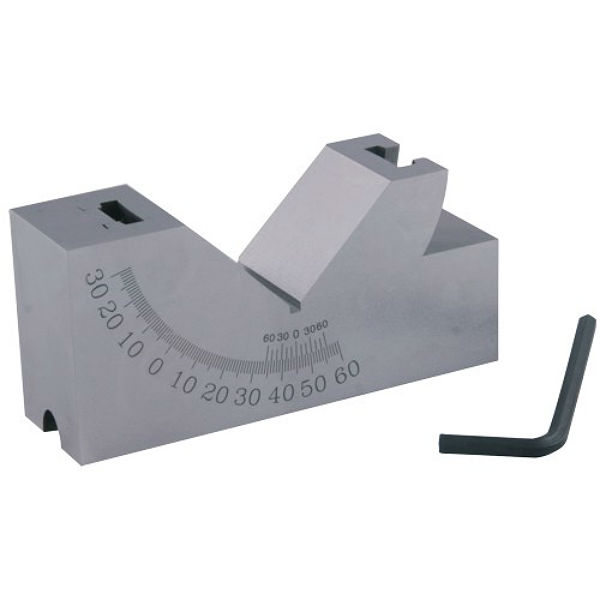 ЗАКРЕПЛЯЮЩИЕ ПРИСПОСОБЛЕНИЯ
Предназначены для прочного закрепления
детали, недопущения сдвига, охлаждения или
деформации деталей во время сварки.
К закрепляющим приспособлениями
относятся:
Зажимы
Прижимы
Струбцины
Распорки
Стяжки
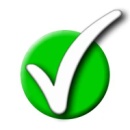 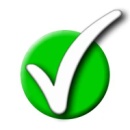 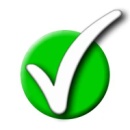 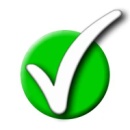 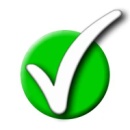 Струбцины являются универсальным инструментом,
который используется в любой «металлической» работе.
Стоит отметить, что струбцина для настоящего сварщика –
самый главный и необходимый инструмент. Могут быть
различной формы, а также размера, с регулируемым
размером или же без него. Быстрозажимные струбцины –
очень удобный инструмент для работы с металлом.
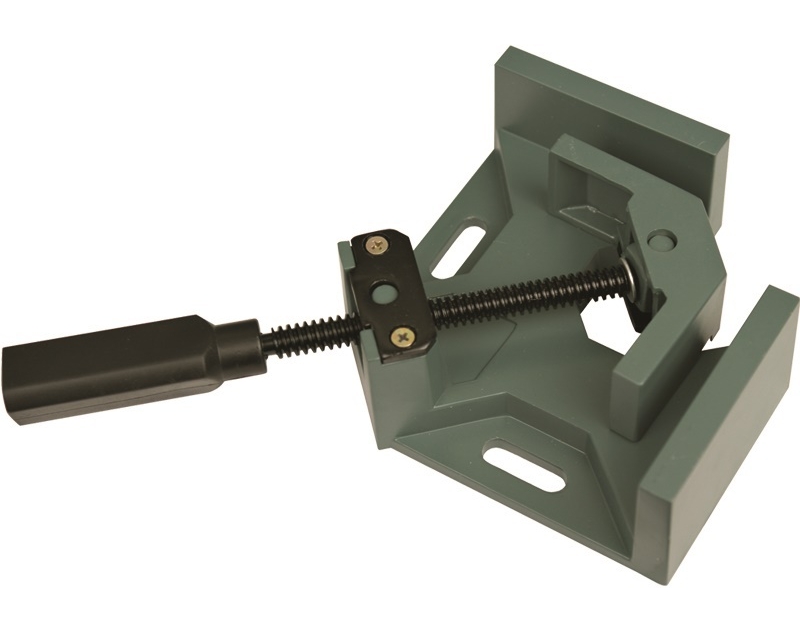 Зажим для сварки – приспособление, выгодно
отличающееся от струбцины. При помощи зажимов
можно с легкостью зафиксировать в одном положении
при помощи ручек зажима.
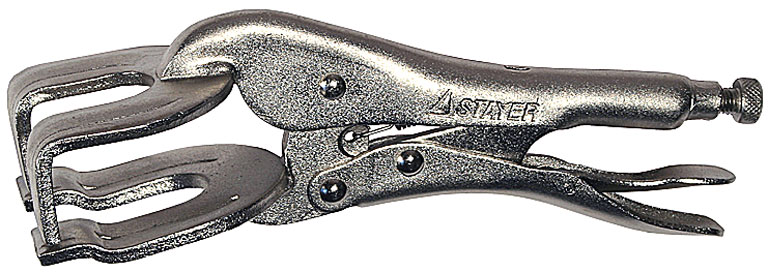 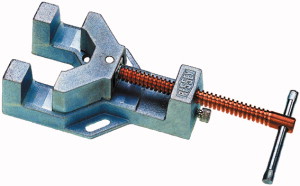 Прижимы – устройства, разделяющиеся
принципиально на: клиновые, винтовые,
пружинные, эксцентриковые, а также рычажные.
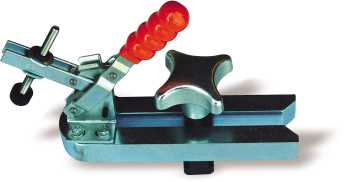 Стяжки – инструмент, применяемый во
время сварки габаритных деталей своими силами.
Принципиальное действие стяжки заключается в
сближении кромок деталей до нужного расстояния.
Отметим, что длина, а также способ крепления могут быть
самыми различными.
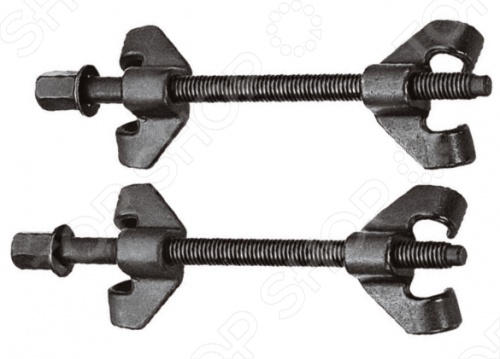 Распорки дают возможность выровнять деталей,
придать им требуемую форму, исправлять
дефекты. Распорки также являются практически
незаменимым инструментом для сварщика.
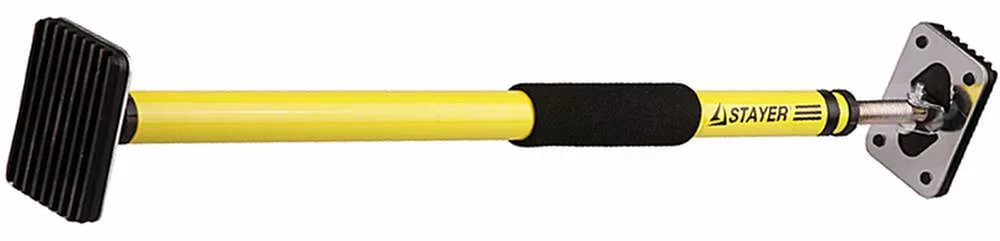 МАГНИТНЫЕ ПРИСПОСОБЛЕНИЯ
Удобными сборочно-сварочными
приспособлениями являются магнитные
устройства, предназначенные для сваривания и
удерживанию металлических деталей в едином
положении. Это происходит по той причине, что в
данные устройства вмонтированы магниты.
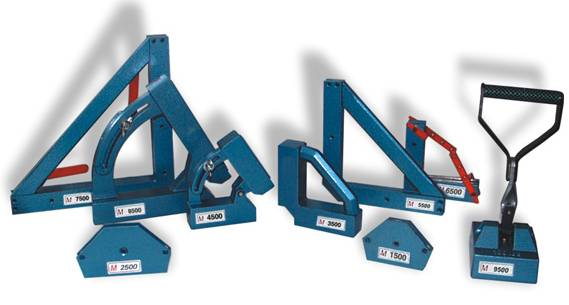 Магнитные угольники – магнитные приспособления для
сварки, предназначенные для сварки. Они значительно
облегчающие работу сварщика. Могут быть различной
формы, с разными крепежами и их количеством, 
отсутствием крепежей, возможностью изменения угла
применения. Стоит отметить, что при помощи магнитных 
угольников достаточно легко листовые детали очень легко
соединяются. Также ему подвластны рамные конструкции, стойки и т. п.
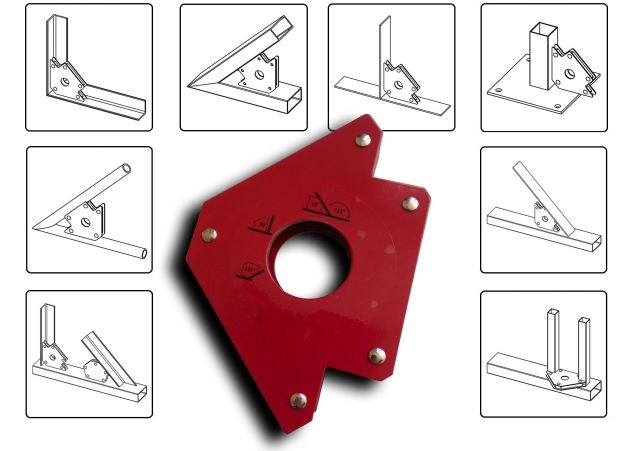 Универсальные магнитные устройства — Помимо
угольников также применяются другие
приспособления магнитного типа, более
функциональные и универсальные.
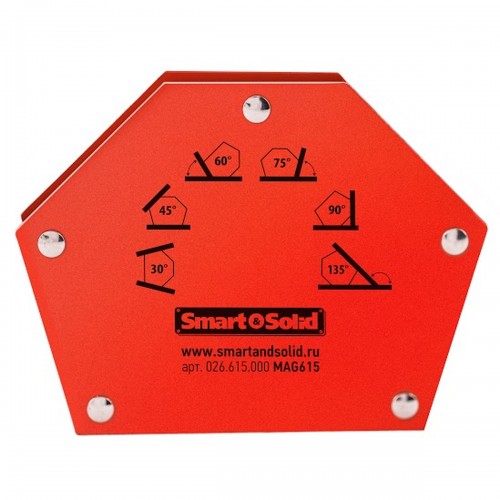 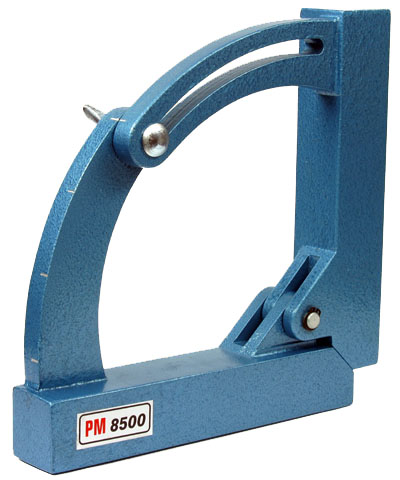 СПАСИБО ЗА ВНИМАНИЕ!!!